Beam time schedule 2020

Ideas, questions, first draft…
Open proposals for 2020
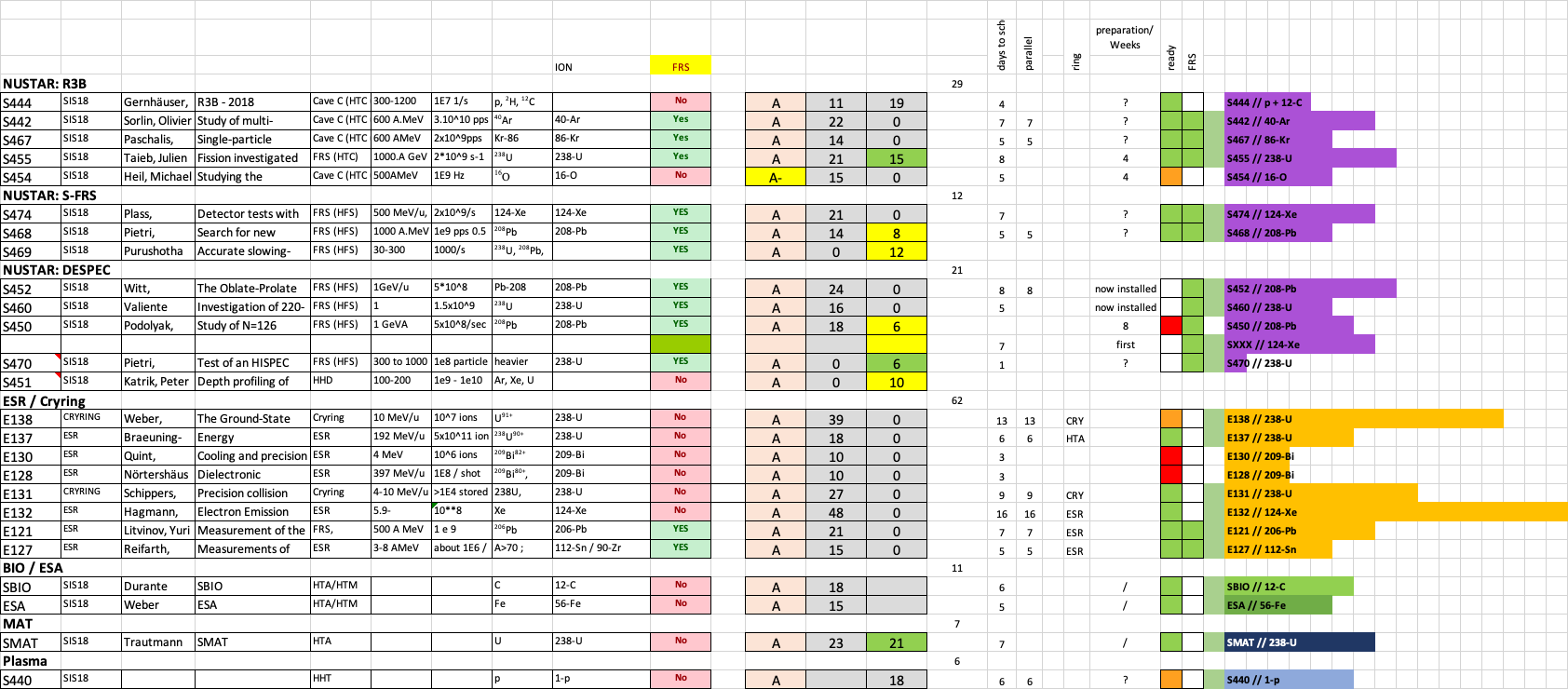 Open proposals for 2020
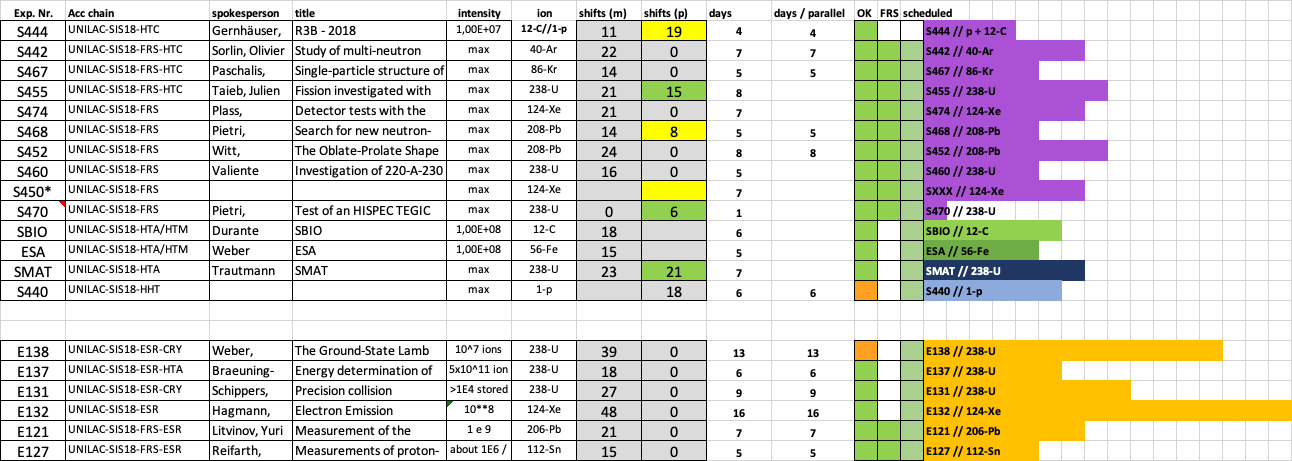 Open questions
UNILAC operation: Ti beam at the beginning
Au / Ca beam alternating
Fe and C for SIS/Bio -> 3 beams in the machine
p in the beginning and end
….